Learning Objective
To understand the places people live in and their familiar features. (ACHASSK015)
Success Criteria
I can recognise different places people live.
I can name their familiar features.
I can identify how places provide people with their basic needs (for example, water, food and shelter) and why they should be looked after for the future.
Different Places People Live
Some people live in the country.
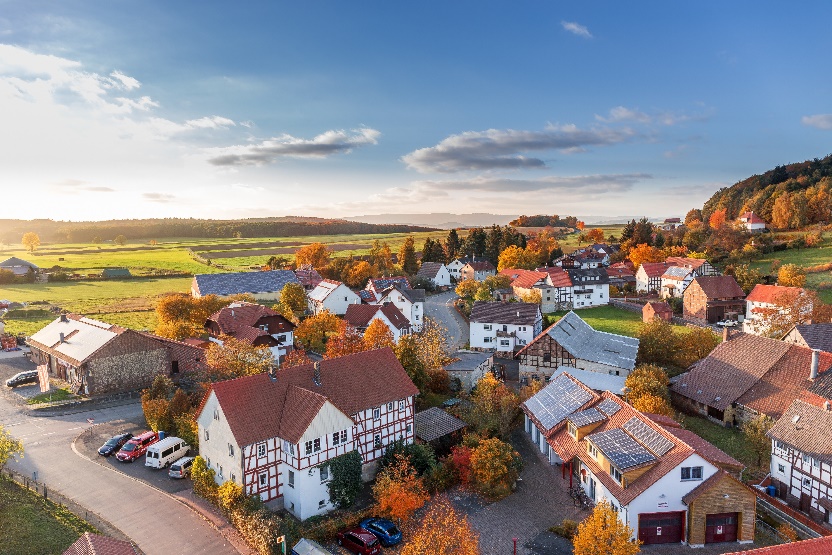 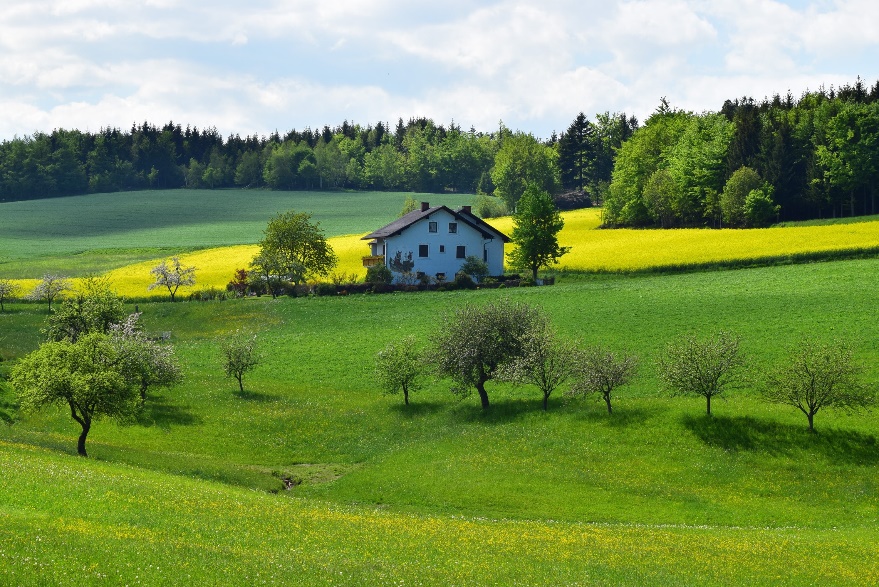 Others live in towns
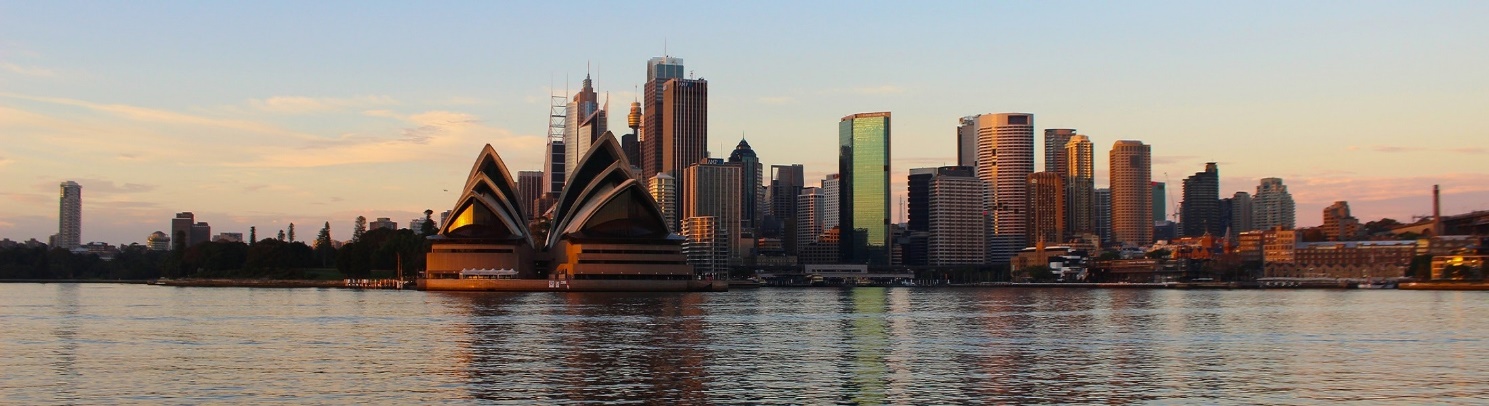 or very busy cities.
Different Places People Live In
apartment
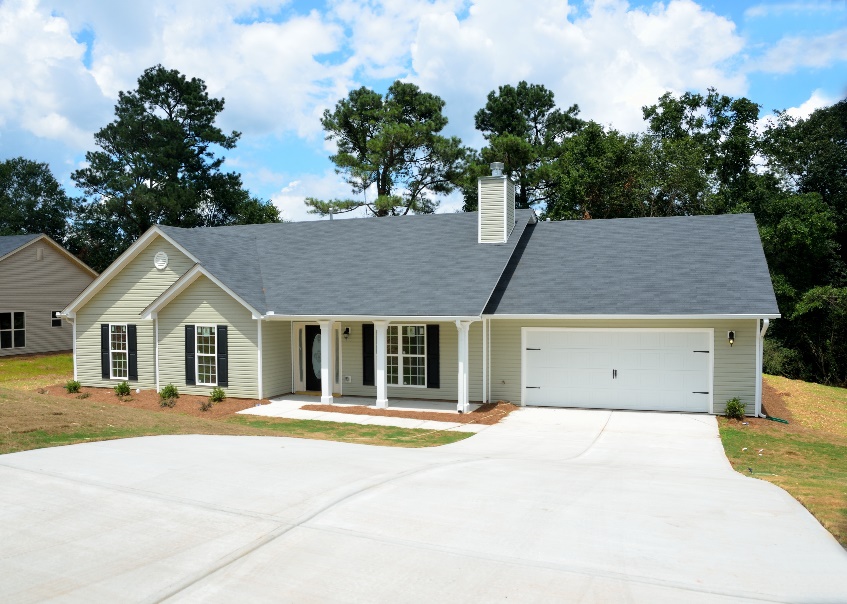 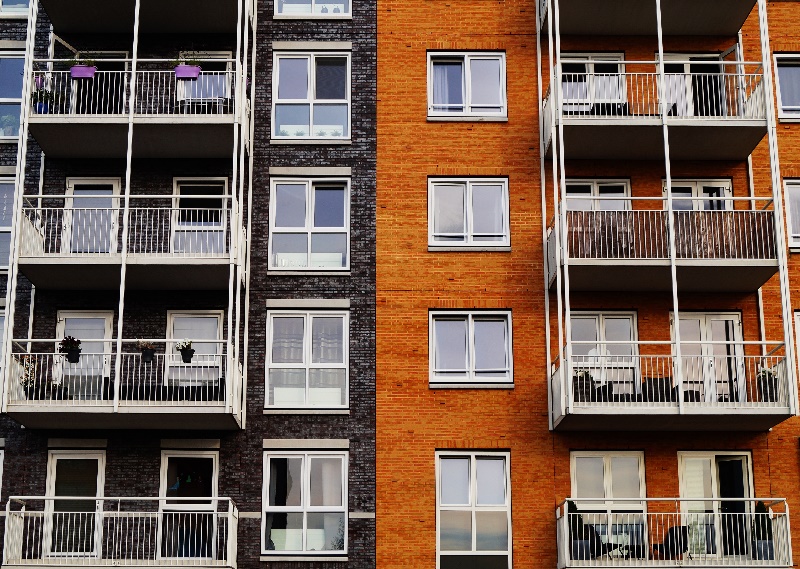 house
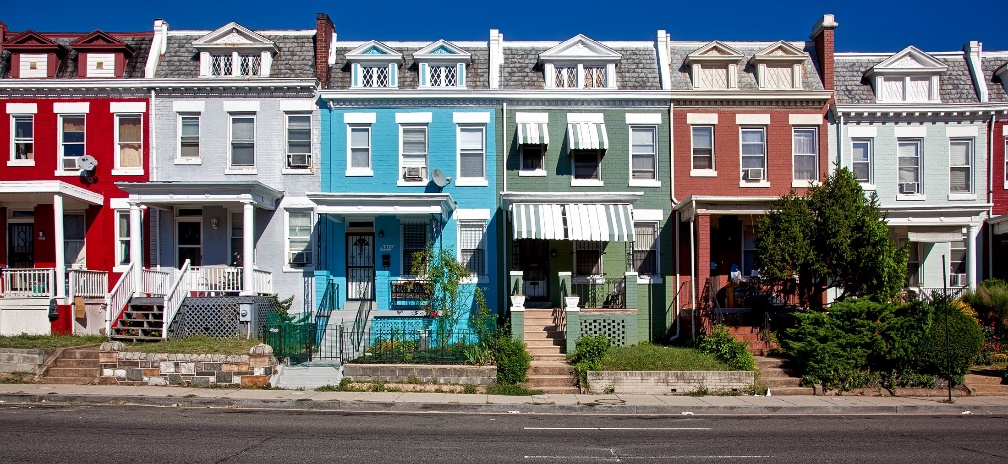 townhouse
Different Places People Live In
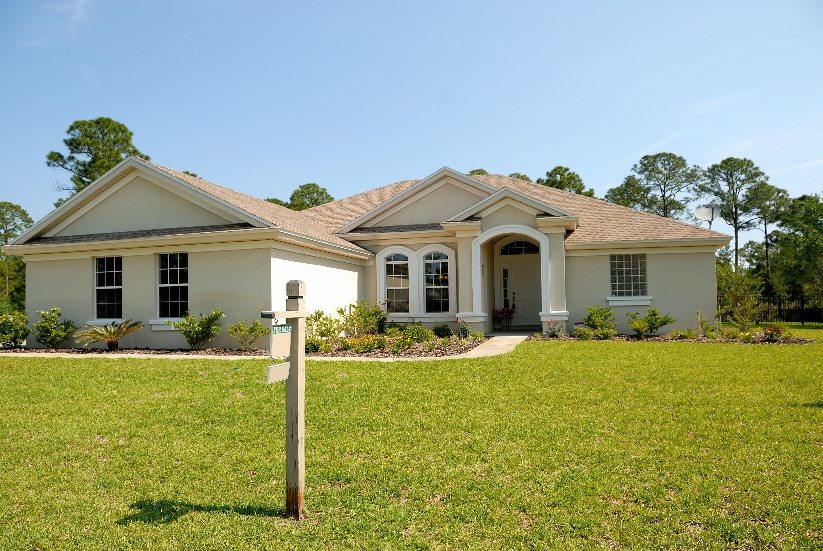 Some houses have one level
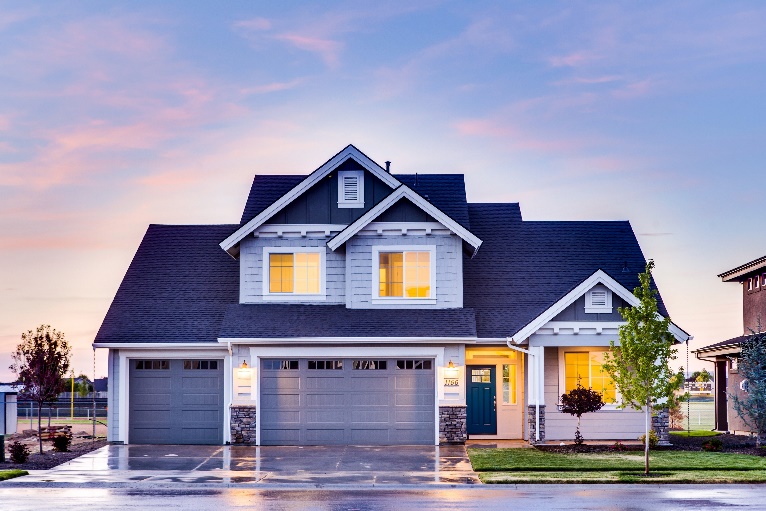 and some have more.
What kind of house do you live in?
Features of Houses
Does your house have a
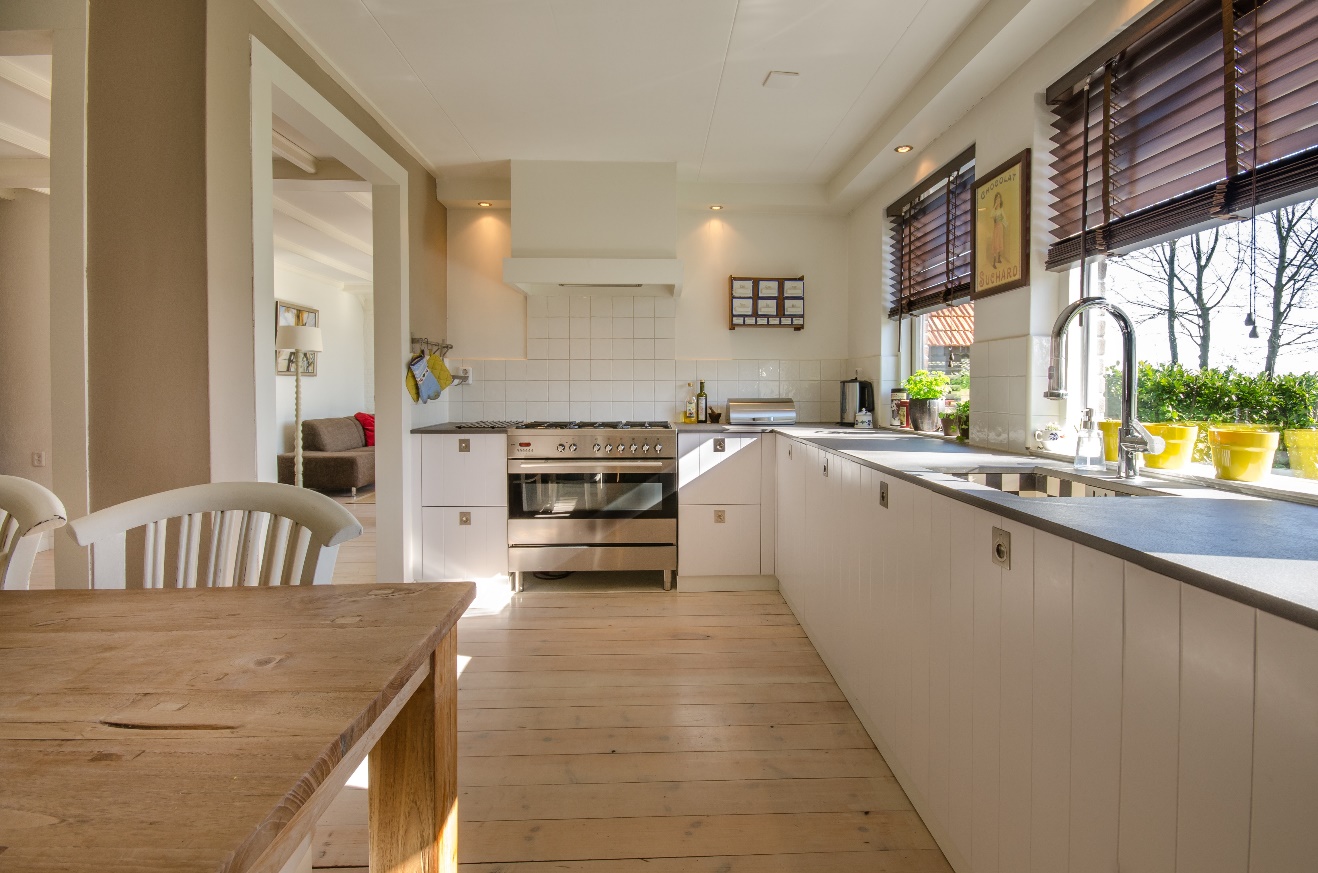 kitchen?
What is in your kitchen?
Features of Houses
Does your house have a
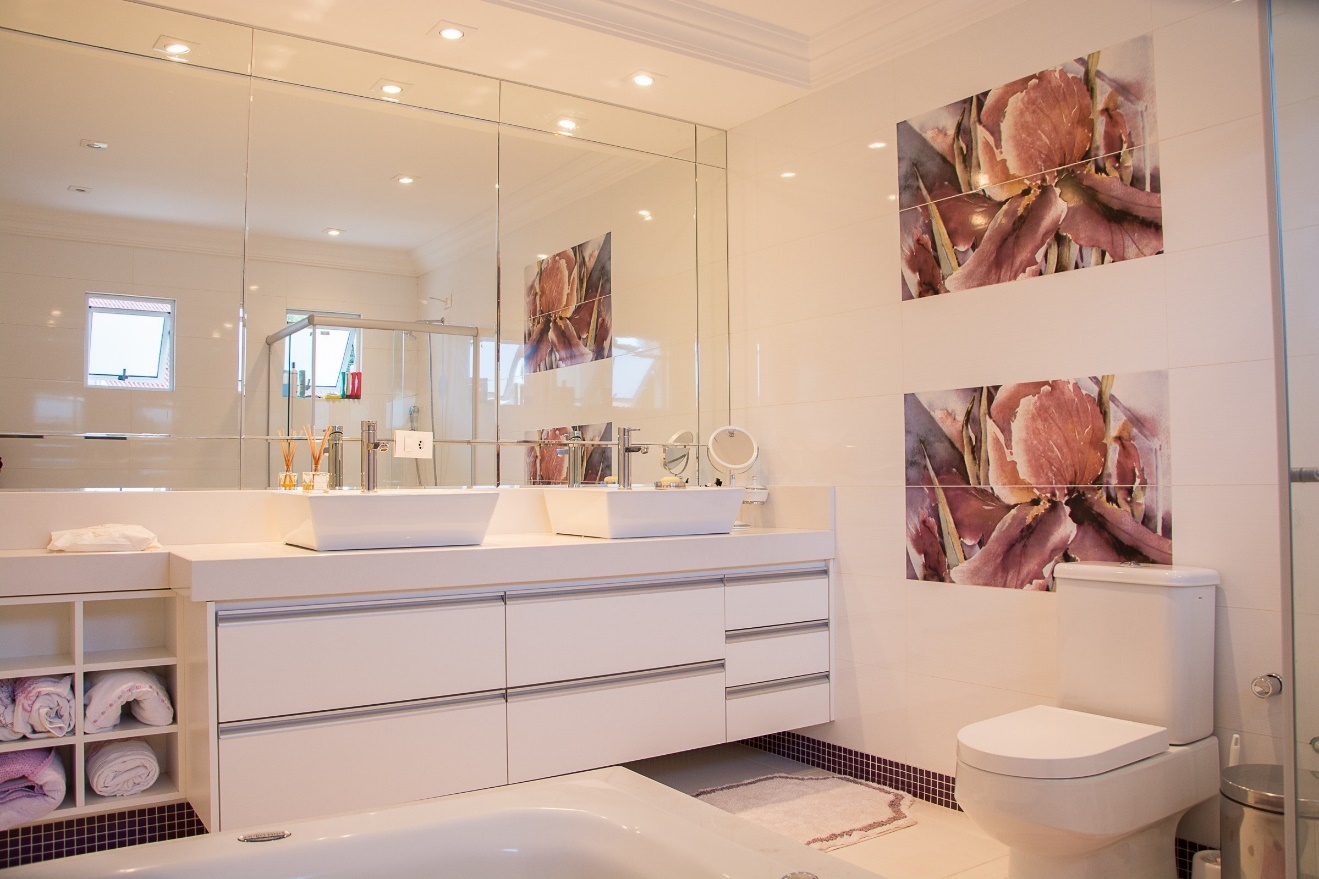 bathroom?
What is in your bathroom?
Features of Houses
Does your house have a
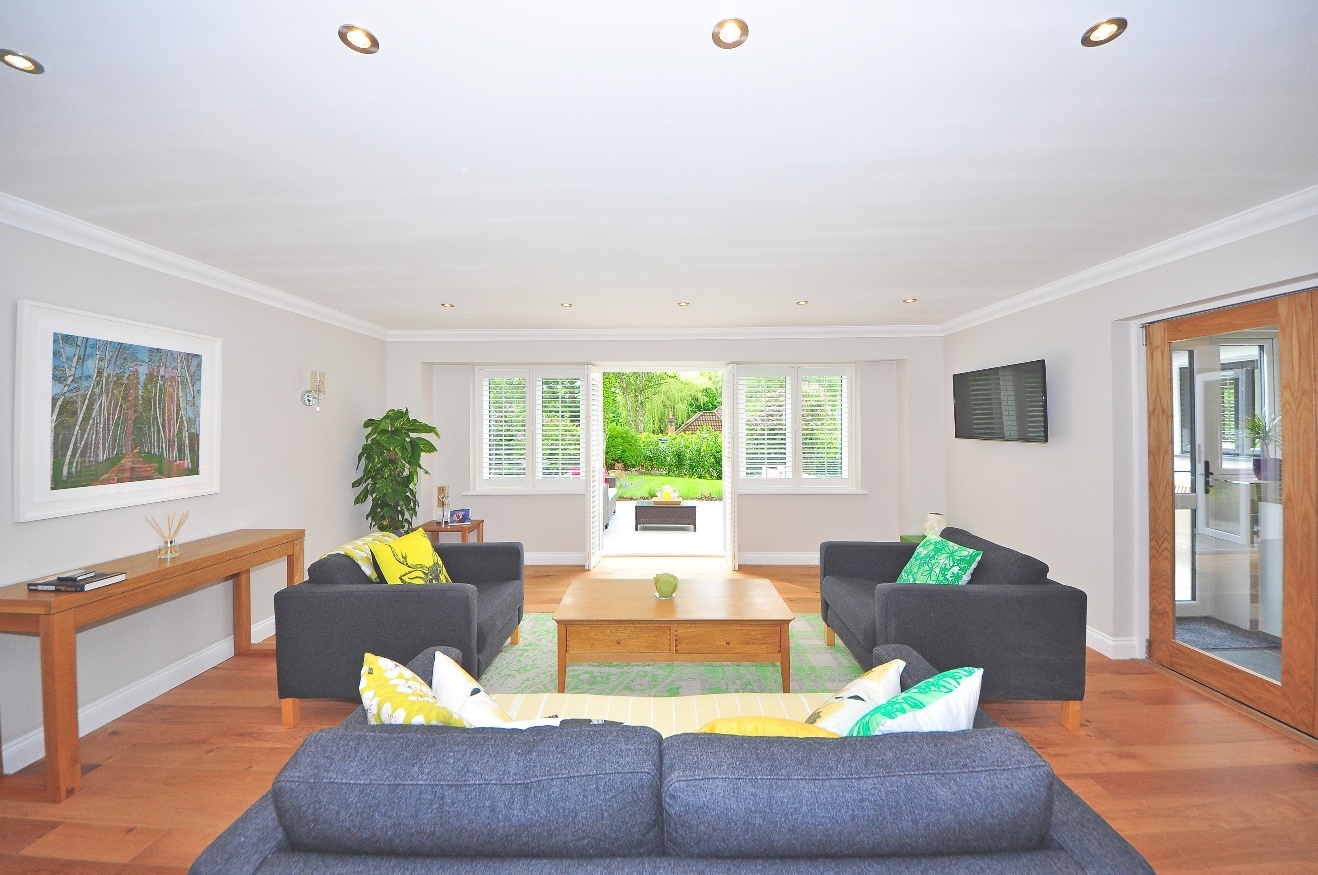 lounge-room?
What is in your lounge-room?
Features of Houses
Does your house have a
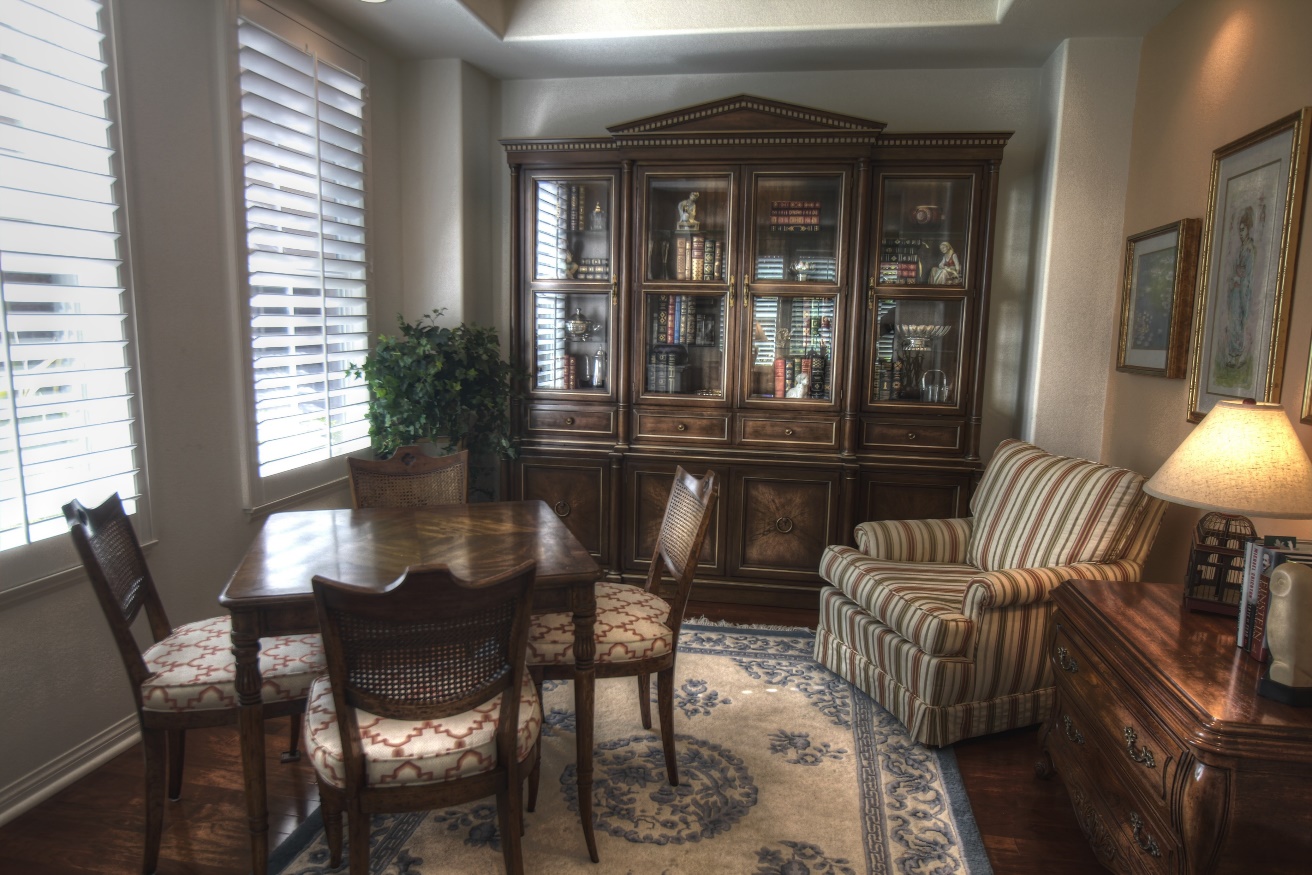 dining room?
What is in your dining room?
Features of Houses
Does your house have a
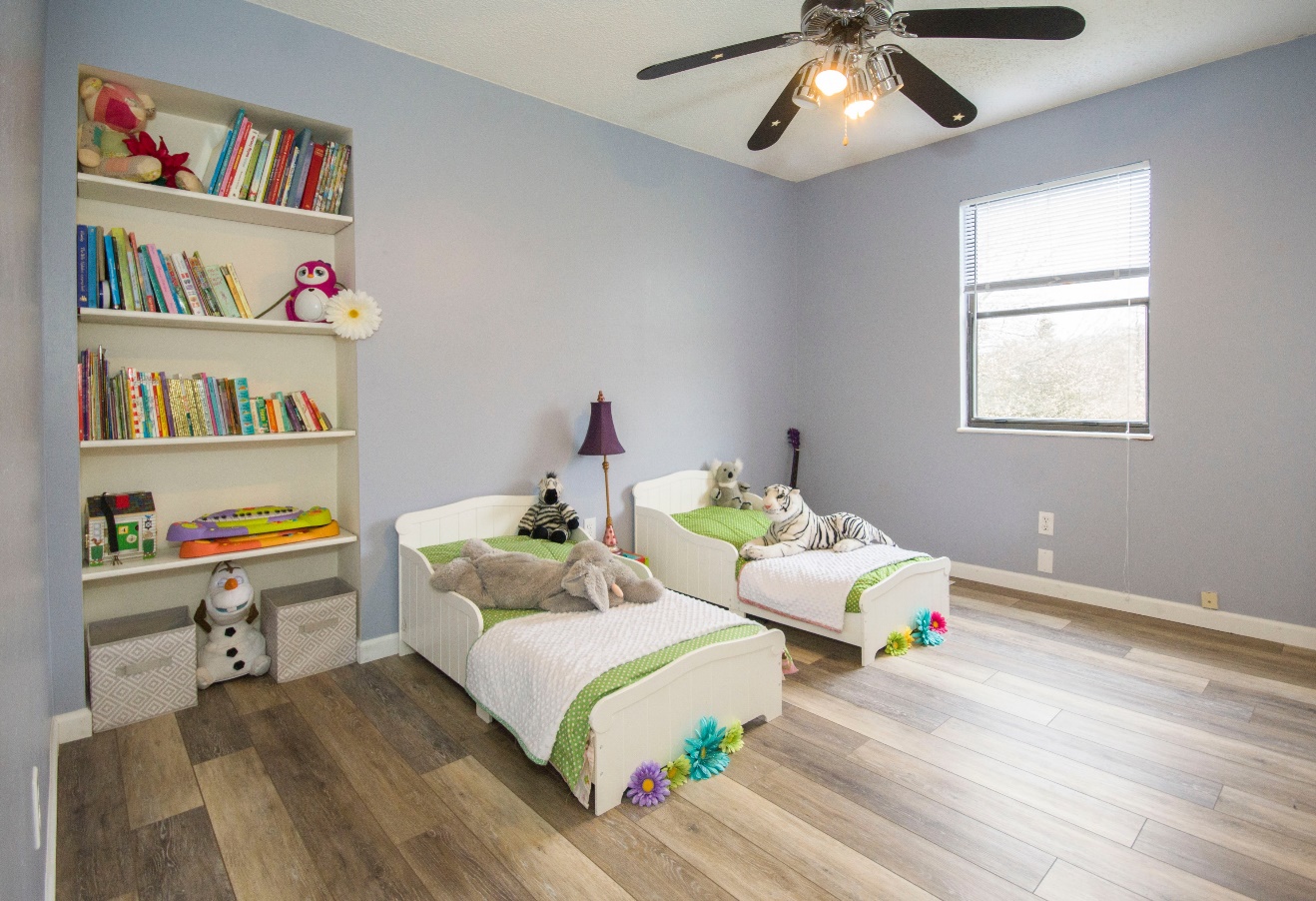 bedroom?
What is in your bedroom?
Features of Houses
Some houses have open spaces.
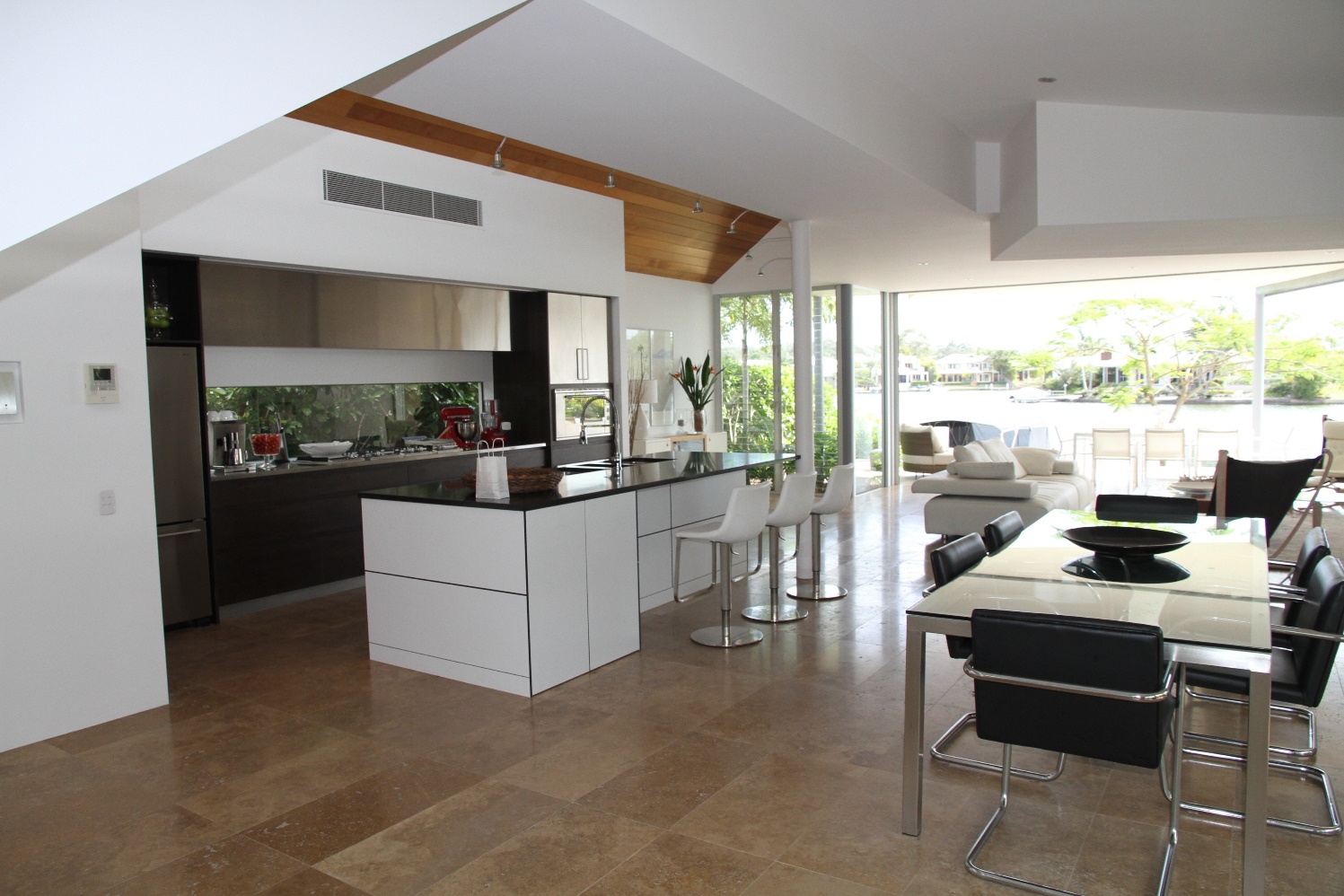 Features of Houses
Houses can have big backyards.
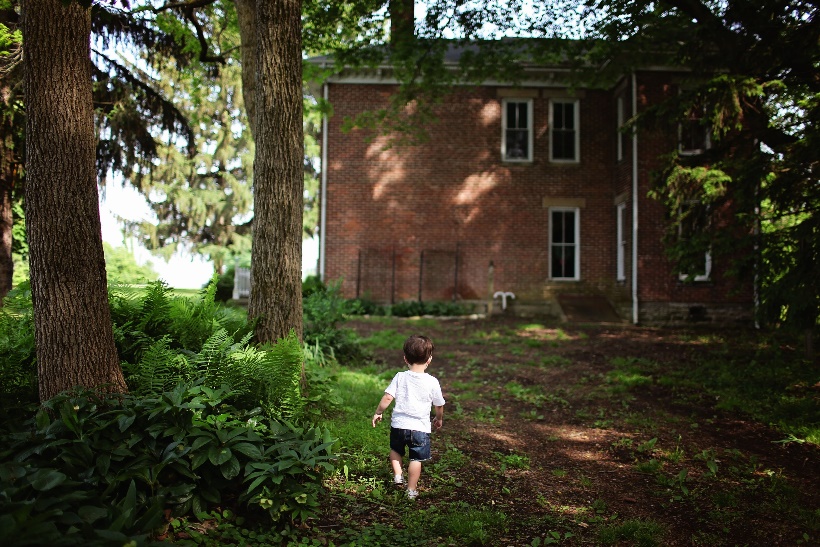 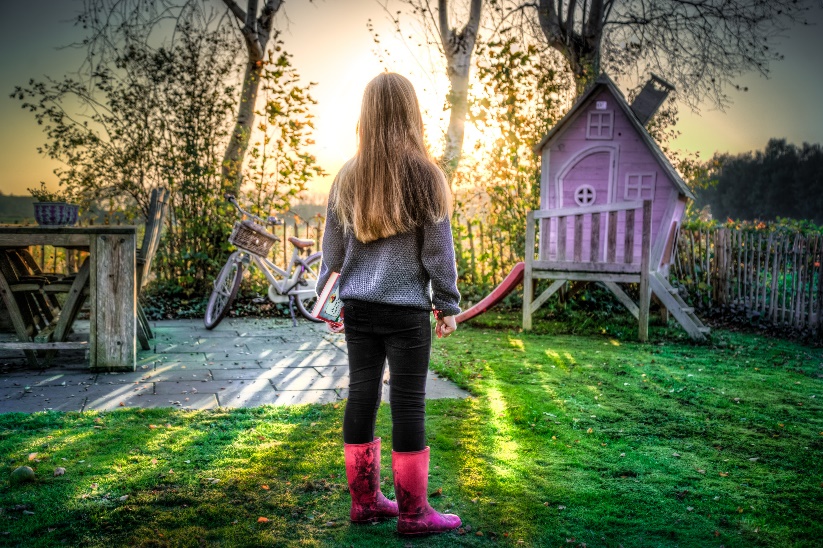 Others might have small backyards
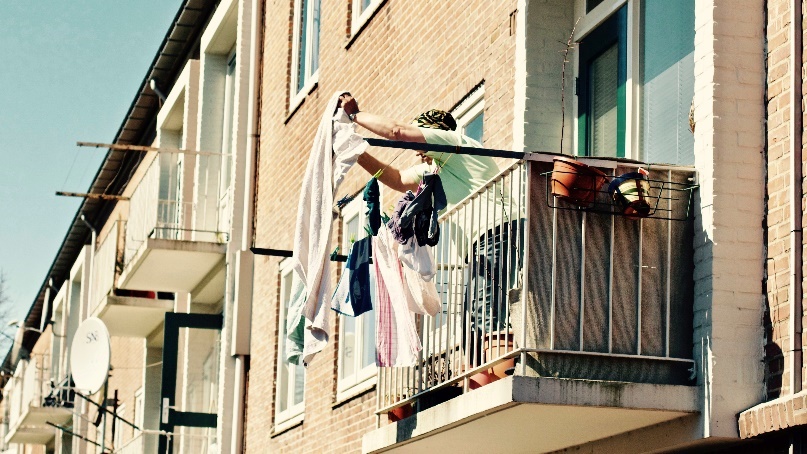 What is your favourite part
of your home?
or a balcony.
We need a home, so we have somewhere
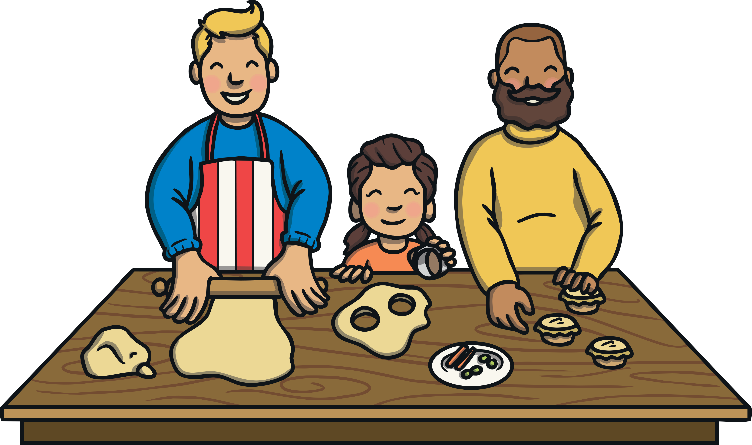 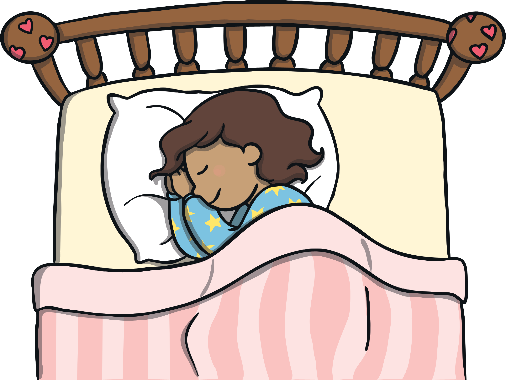 to sleep,
to prepare food,
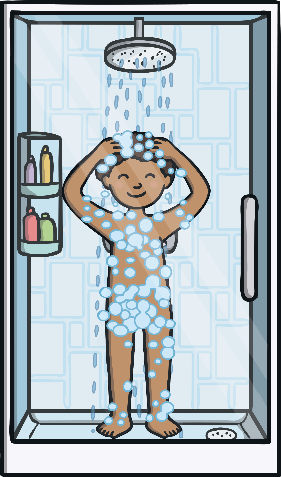 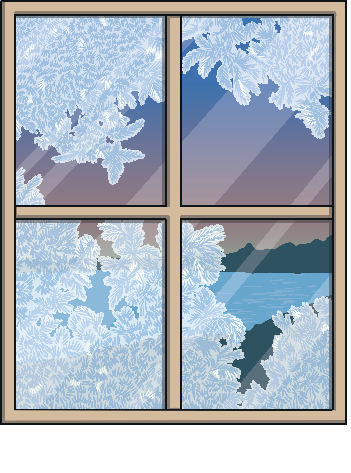 to clean and
to keep us safe from the weather.
What would happen if we didn’t look after our home?
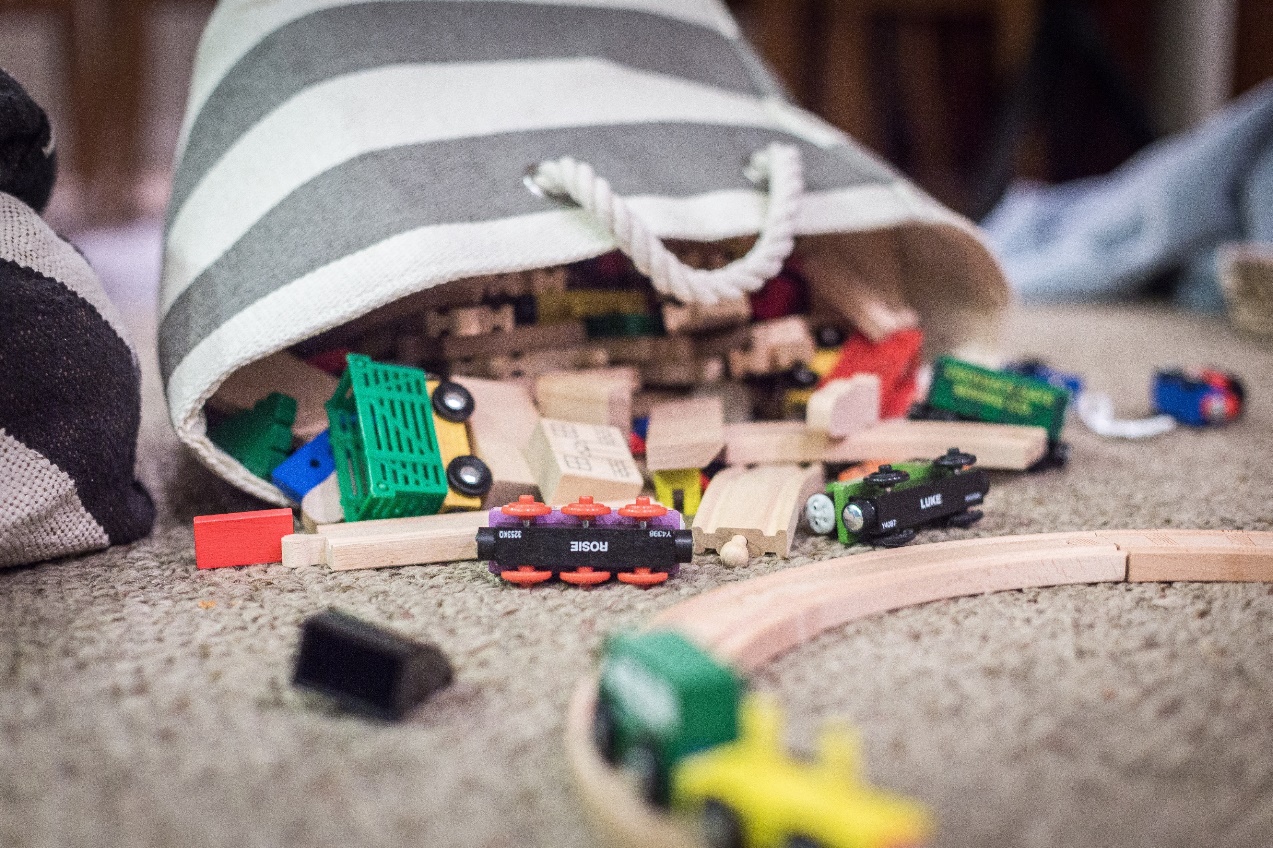 It would not be a safe place to live.
How can we look after our home?
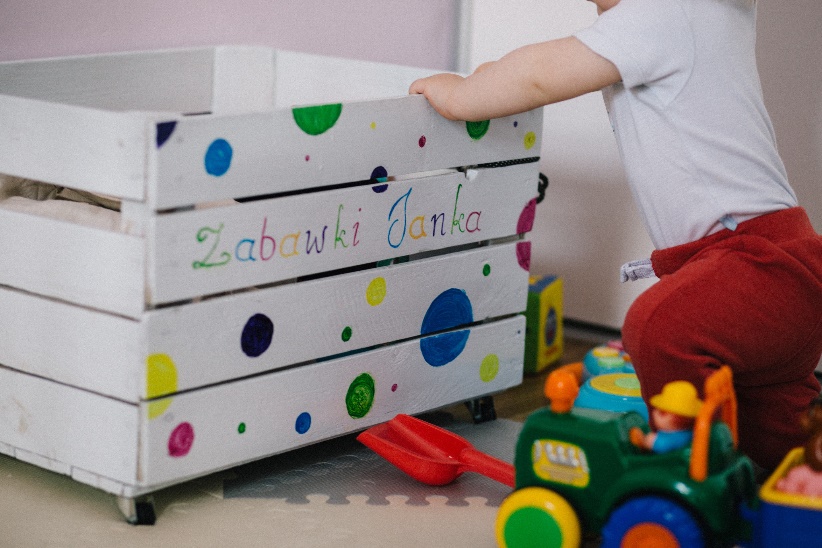 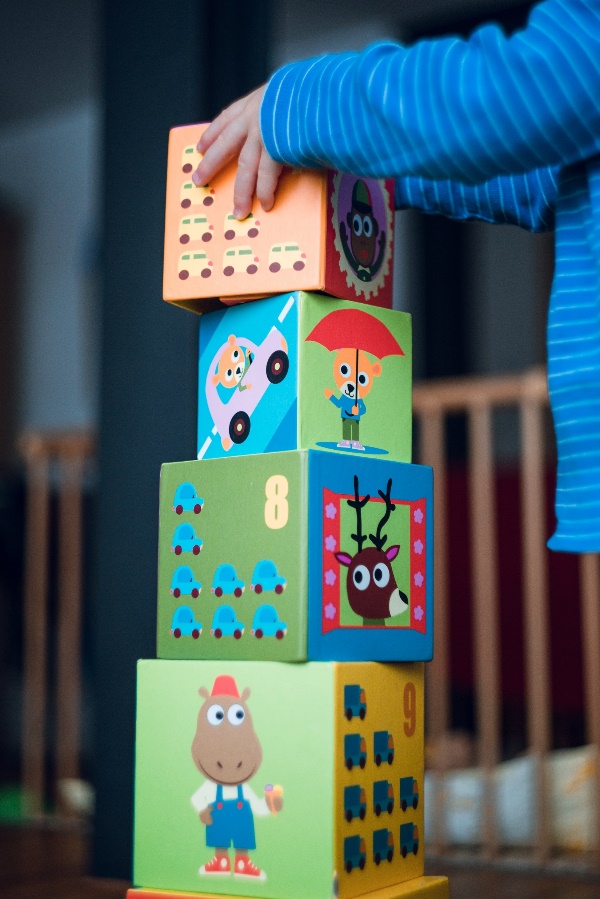 We can put away our belongings and
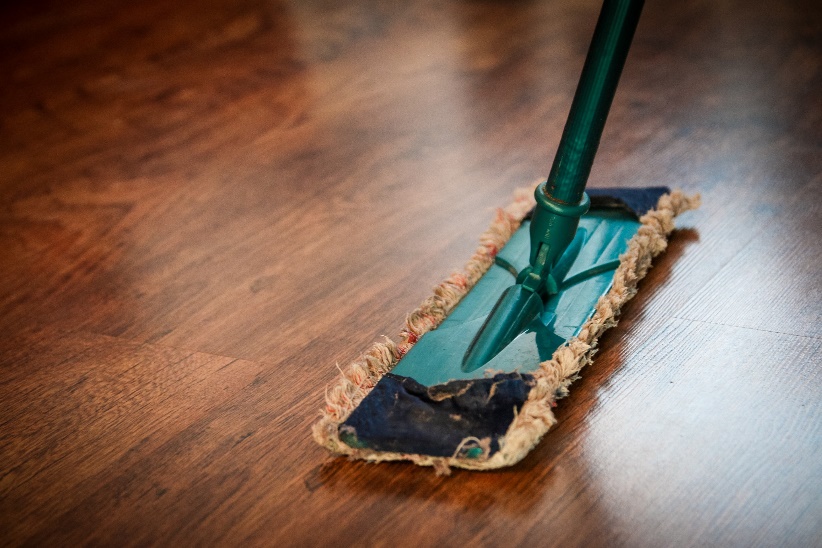 clean up our mess.
We might live
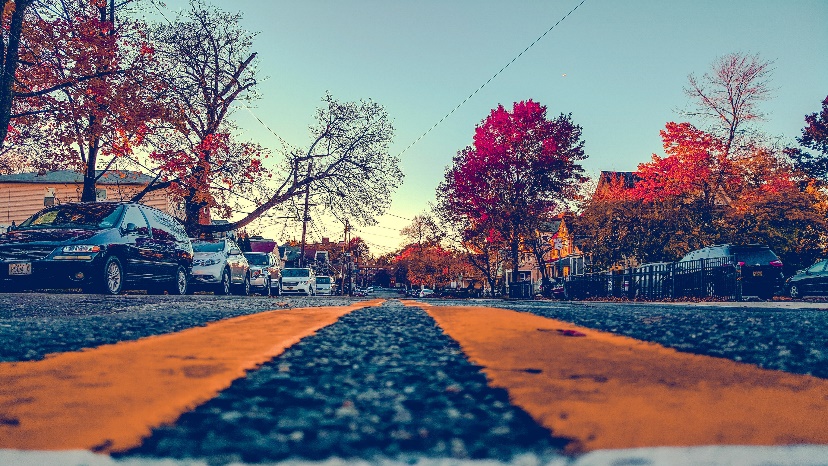 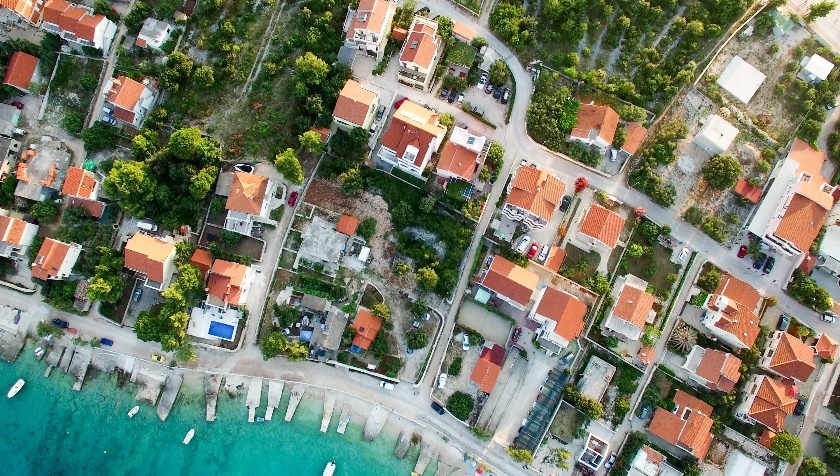 on a different street,
in a different suburb,
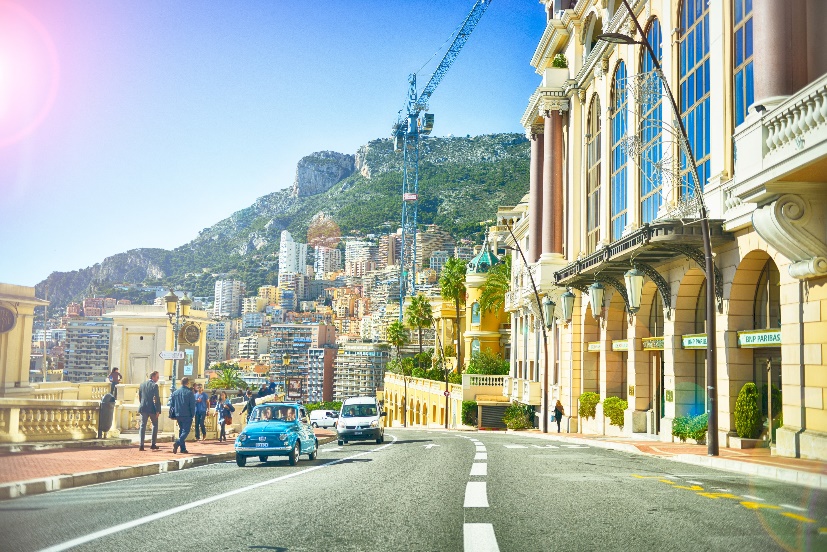 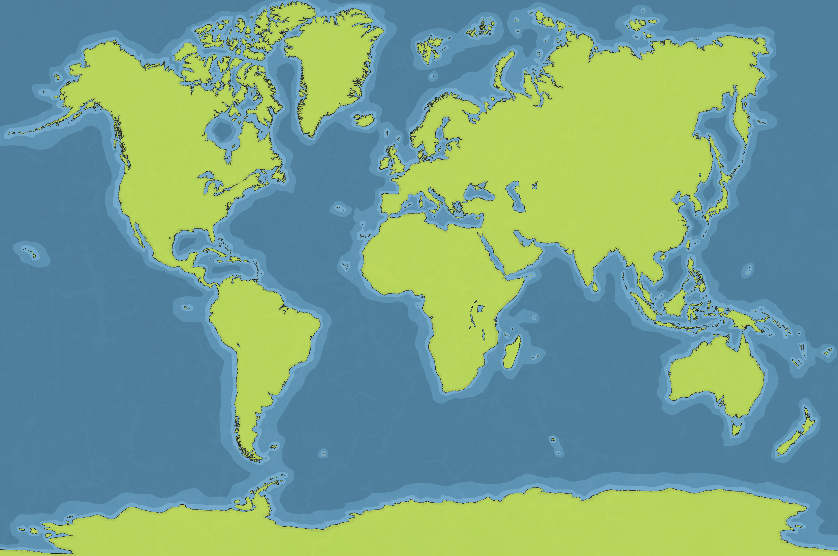 in a different city/town,
or in a different country.
But we all live on
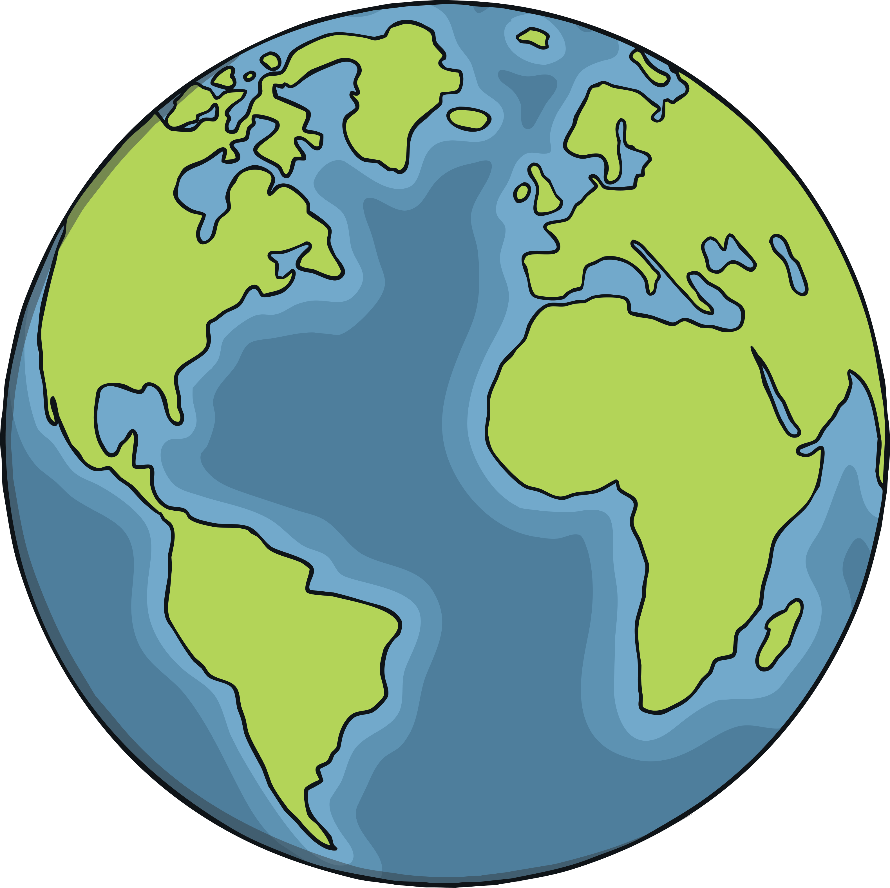 Planet Earth.